НОВЫЙ ФГОС – НОВЫЕ ВОЗМОЖНОСТИ
ОСНОВНЫЕ ТРЕНДЫ ОБРАЗОВАНИЯ 2022-2023
Саврасова анна николаевна
Методист лаборатории (иот), кпн
МНВМУ, 26.01.2023
СФЕРА ОБРАЗОВАНИЯ В РОССИИ: ВЫЗОВЫ
Изоляция от международного образовательного и научного сообщества
Режим санкций и ожидание кризиса изменили потребности аудитории – учебные заведения должны предложить слушателям полезный продукт
Остаточные последствия пандемии коронавируса
[Speaker Notes: Перед сферой образования в России стоят три серьезных вызова:
– Изоляция от международного образовательного и научного сообщества;
– Режим санкций и ожидание кризиса изменили потребности аудитории – учебные заведения должны предложить слушателям полезный продукт;
– Остаточные последствия пандемии коронавируса.]
ИНТЕГРАЦИЯ ОБРАЗОВАНИЯ
Рынок международной академической мобильности
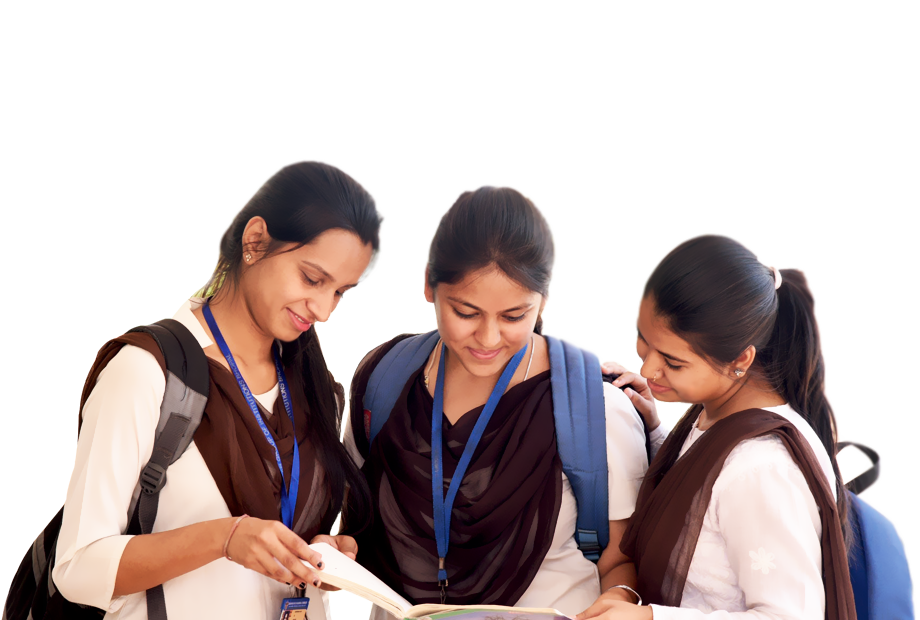 Россия 5%
280 тыс. 
иностранных студентов
4 млн
Индия Китай
СНГ  75%
10%
50 тыс
[Speaker Notes: По данным ЮНЕСКО в 2021 году:
 – в России учились более 280 тыс. иностранных студентов (75% из стран СНГ, 10% из Индии и Китая);
 – за рубежом проходили обучение 50 тыс. россиян, в т ч около 5 тыс. в международных бизнес-школах;
 – наша страна занимала 5% мирового рынка международной академической мобильности
Согласно статистике последних лет, всего 1,5% россиян отправляют своих детей учиться в высшие учебные заведения за границу. В среднем в иностранные вузы поступает 50-60 тысяч россиян в год, в то время как из школ выпускается более 4 млн человек.]
ДЕЗИНТЕГРАЦИЯ ОБРАЗОВАНИЯ
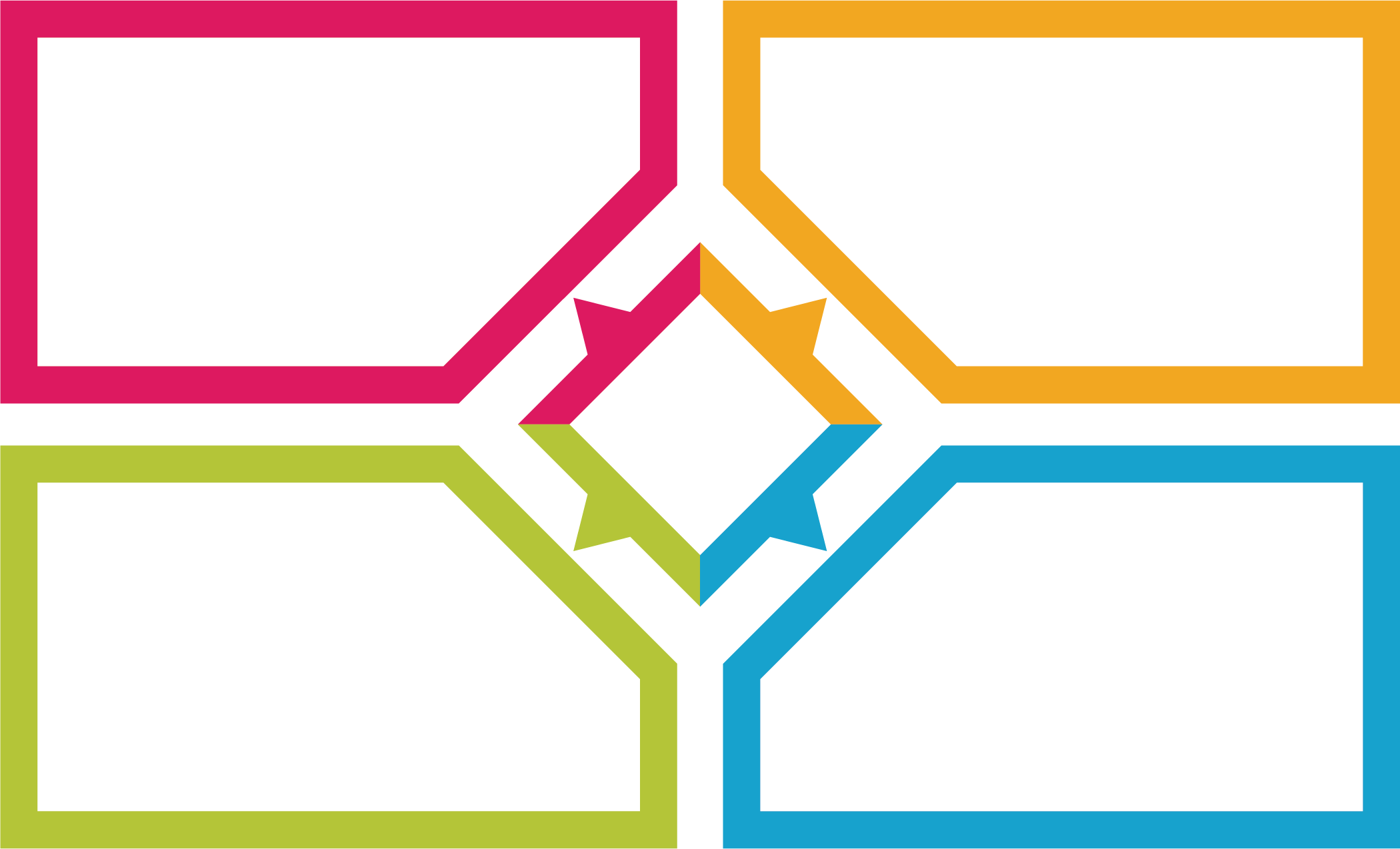 языковые тесты 
TOEFL и IELTS,
GRE
онлайн обучение 
Coursera и EdX
совместные образовательные программы
международная
аккредитация
[Speaker Notes: Однако с конца февраля многие иностранные образовательные организации приостановили сотрудничество с Россией.
– Невозможно сдать экзамены в международные университеты – языковые тесты TOEFL и IELTS, GRE для доступа к международным аспирантурам и др.
– Сотрудничество в области онлайн-образования поставлено на паузу. Крупнейшие международные провайдеры Coursera и EdX закрыли доступ к платным курсам для России.
– Российские бизнес-школы больше не могут получить международную аккредитацию.
– Приостановлены совместные образовательные программы российских и иностранных вузов. (в 2021 году в России -500 программ двойных дипломов).]
СФЕРА ОБРАЗОВАНИЯ В РОССИИ: ЧТО ДАЛЬШЕ?
[Speaker Notes: Российские вузы и бизнес-школы будут ориентироваться на новых партнеров в СНГ, Азии и на Ближнем Востоке. Развитие новой академической географии — долгая и кропотливая работа по выстраиванию доверия на уровне команд и институтов. Возглавят этот процесс ведущие российские университеты, бизнес-школы и корпоративные университеты.]
ОСНОВНЫЕ ТРЕНДЫ ОБРАЗОВАНИЯ 2022-23
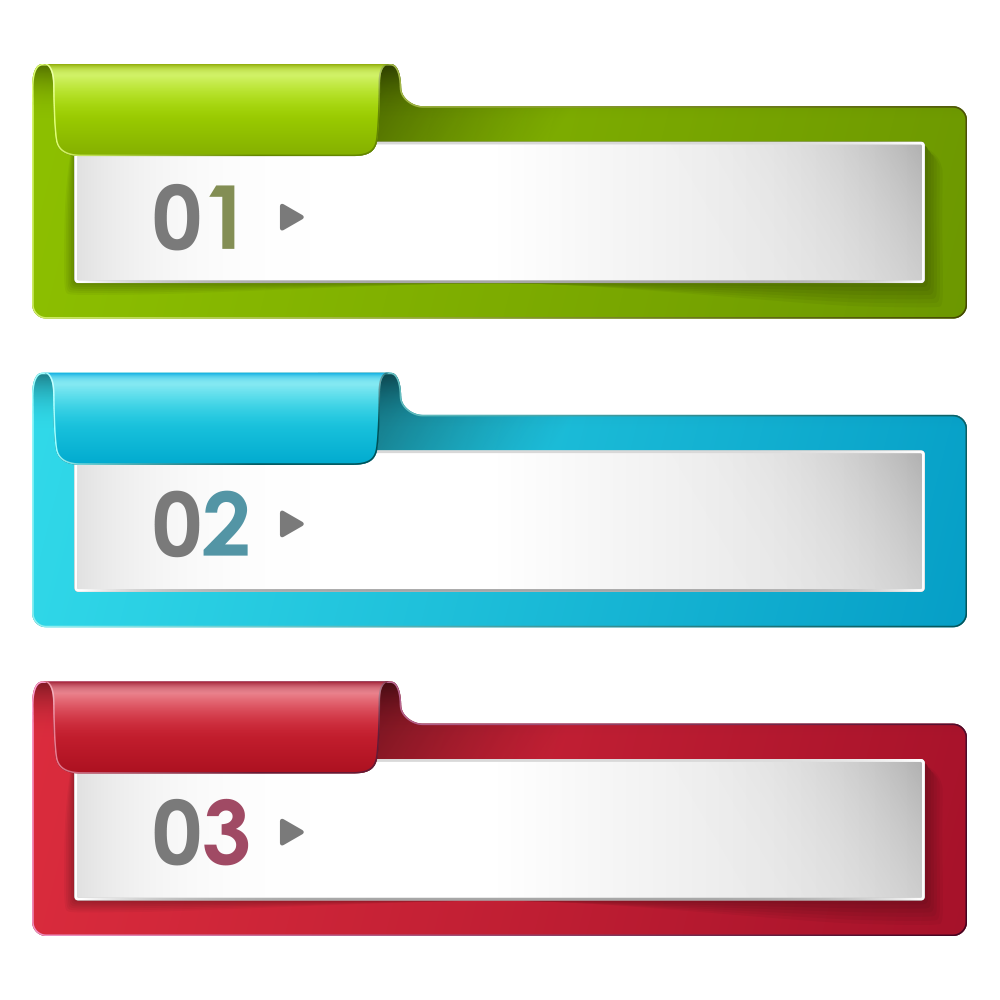 ДЕГЛОБАЛИЗАЦИЯ
ЕВРАЗИЙСКИЙ 
МАКРОРЕГИОН
ВИРТУАЛЬНЫЕ  
ВСЕЛЕННЫЕ
[Speaker Notes: Мировые тенденции развития образования (основные векторы-условия):
– Деглобализация – усиление интеллектуального суверенитета стран и борьба с утечкой мозгов. Результатом глобальности стала растущая борьба за таланты – с 2010 по 2020 год количество международных студентов в мире выросло с 3,5 млн до 6,5 млн человек.
– Начало формирования третьего макрорегиона образования  –  евразийского (Китай, Центральная Азия, Россия). Сегодня в мире сложились две образовательные системы — англосаксонская (США, Великобритания, Австралия) и европейская (Германия, Франция, Испания и пр.).
– Переоценка возможностей онлайн-обучения. Следующий этап в развитии онлайн-образования будет связан с созданием виртуальных вселенных, которые смогут дать образовательный опыт, превосходящий обучение в реальном классе  с использованием платформ интерактивного взаимодействия студентов и преподавателей, VR технологий и т д.]
ОСНОВНЫЕ ТРЕНДЫ ОБРАЗОВАНИЯ 2022-23
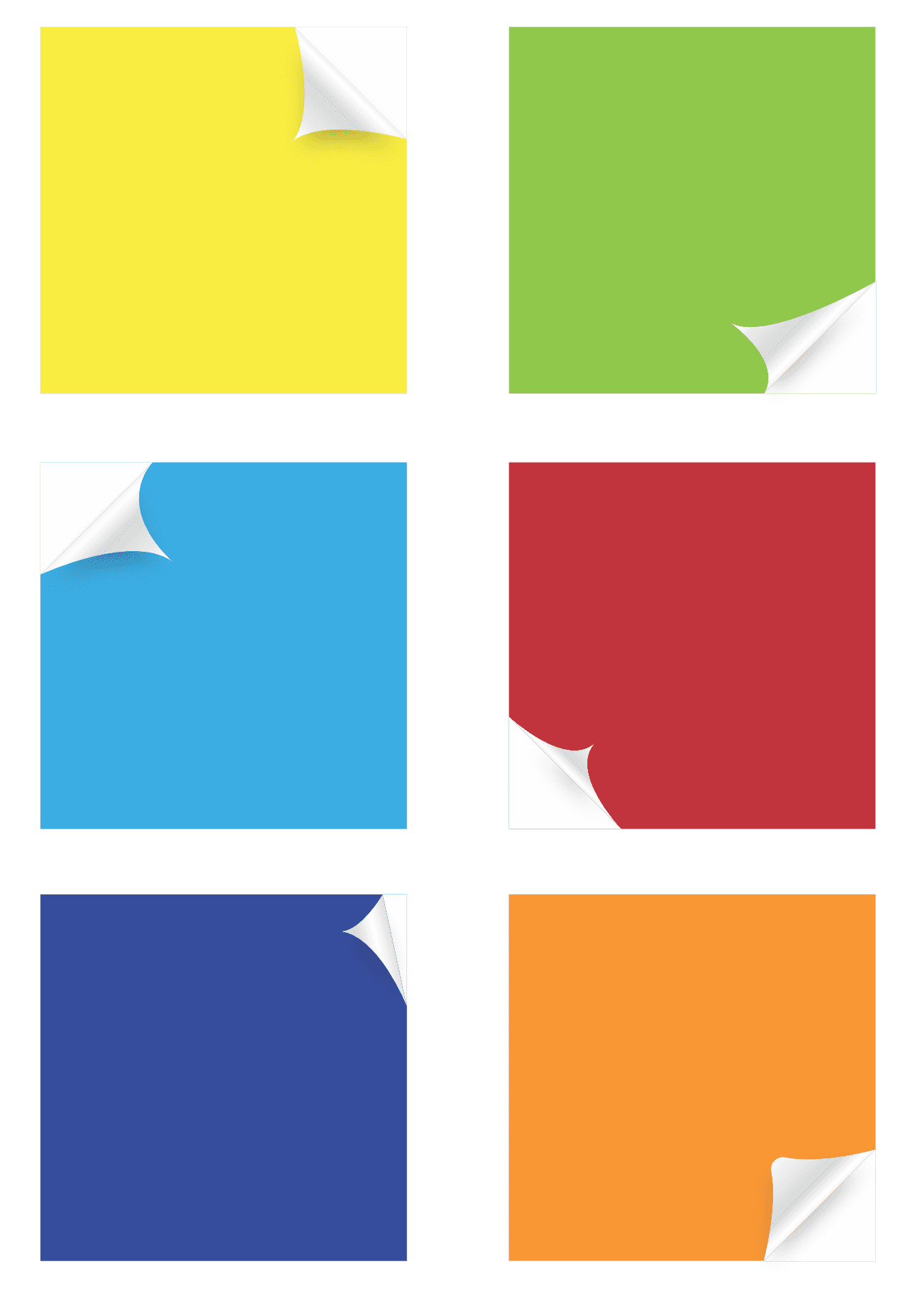 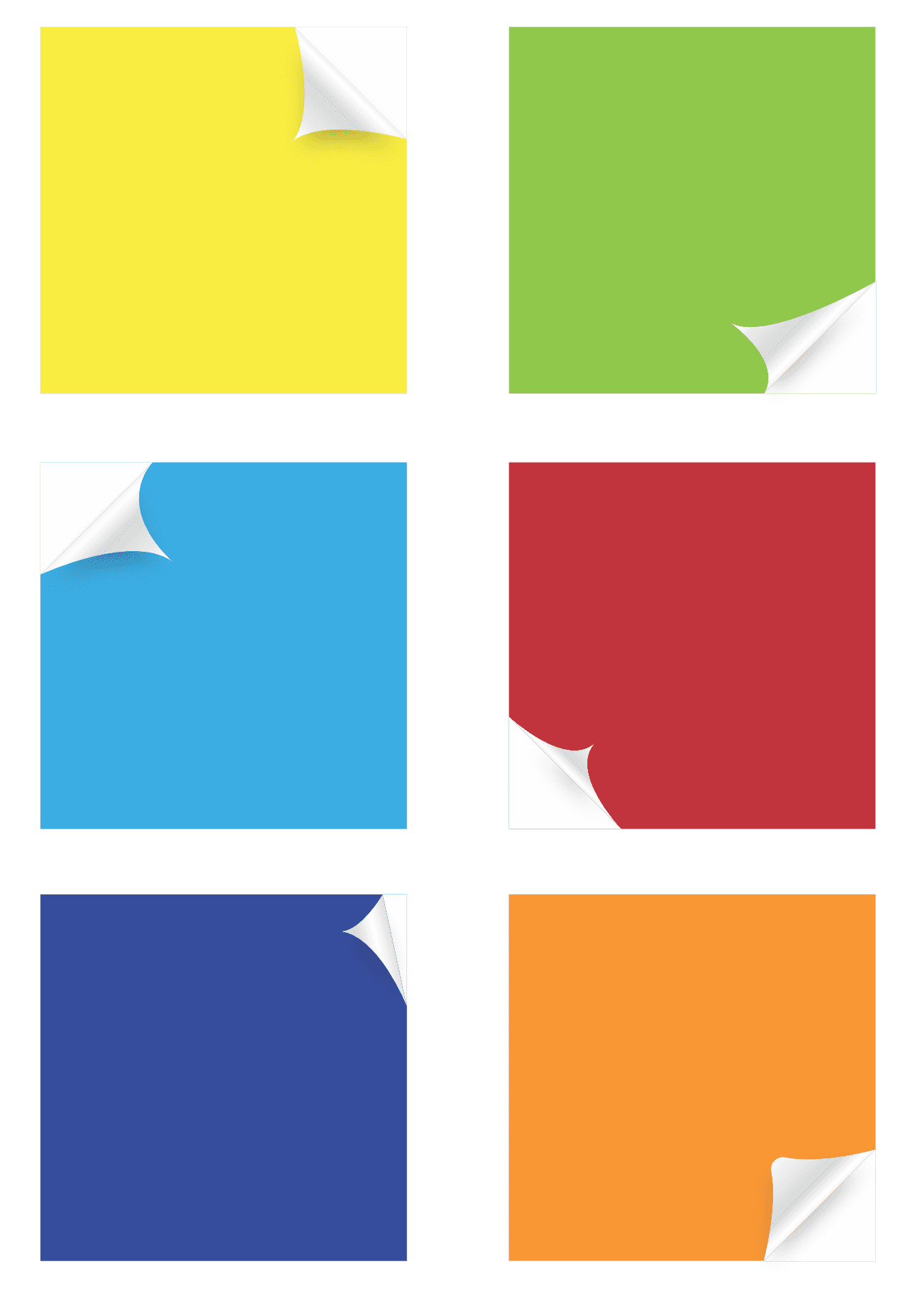 Тренд 5. Индивид образователтраектория
Тренд 3. Совмещение учебы с практикой
Тренд 1. Гибридное обучение
Тренд 2. Программы микро
обучения
Тренд 4. Образование в соцсетях
Тренд 9. Рефлексия негативных эмоций
Тренд 6. Образование для психол здоровья
Тренд 8. Видео
обучение
Тренд 7. Социальное партнерство
Тренд 10. Беседы на прогулке
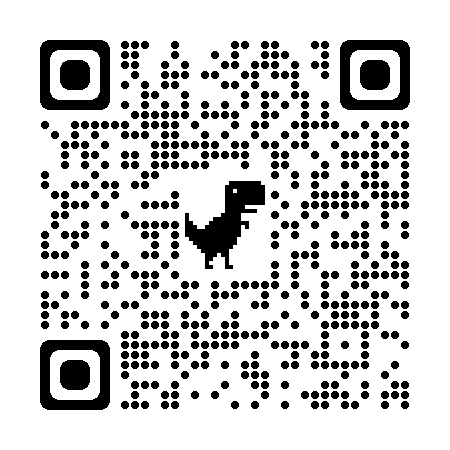 [Speaker Notes: Ученые Института образовательных технологий в Открытом университете (Великобритания) в сотрудничестве с другими международными исследователями ежегодно готовят публичный доклад о трендах в образовании: Innovative Pedagogy. В 2022 году доклад подготовлен совместно с Открытым университетом Каталонии (Испания). Он отражает 10 тенденций в педагогике, у которых есть потенциал повлиять на всю систему образования, и которые, по мнению ученых, заслуживают пристального внимания практиков.
Российское образование включено в мировой контекст, при этом оно сохраняет свою специфику. Мы попросили экспертов российского образования, а также студентов и школьников, прокомментировать, какие из мировых трендов наше педагогическое сообщество уже активно применяет, у каких есть потенциал развития в 2023 году, а какие для нашей страны менее актуальны. Также мы провели опрос среди участников Конкурса инноваций в образовании (КИвО). Мировые тренды оценили 370 инноваторов из 60 регионов РФ.
Результаты: (по убыванию оценок российскими экспертами)
Тренд 1. Гибридное обучение (Сочетание аудиторного и онлайн-обучения) критично зависит от подготовки учителей и необходимой технологической инфраструктуры. Дидактика!
Тренд 2. Программы микроквалификации, как микрообучение, короткое обучение. Уже привычно (КПК 12 час)
Тренд 3. Совмещение учебы с практикой - Эксперты говорят об устойчивом развитии этого тренда и появлении новых форматов, но указывают на недостаточную обеспеченность его ресурсами со стороны как вузов, так и работодателей. 
Тренд 4. Образование в соцсетях: получение знаний в соцсетях на стыке образования и развлечений может восполнять пробелы формального образования, повышать мотивацию к учебе. Большинство из нас в любом случае пользуется блогами и соцсетями, так что преподавателям стоит учитывать и использовать этот тренд. В то же время школьники и студенты отмечают, что качество образовательного контента от популярных блогеров не всегда высокое. Если большее количество талантливых учителей научится использовать соцсети, от этого выиграют и они, расширив свою аудиторию, и ученики, для которых формат образования в соцсетях привычен и удобен.
Тренд 5. Автономное обучение: значимость особенно для учеников старшего возраста и взрослых. Но когда образовательная траектория уникальна для каждого учащегося, встает вопрос о сравнимости полученных ими квалификаций. В отношении автономного обучения детей эксперты более осторожны: оно подходит самым мотивированным ученикам, как правило из высокообразованных семей. Школьники и студенты считают навык автономного обучения полезным, но признаются, что учиться под внешним контролем бывает проще.
Тренд 6. Образование для психологического здоровья: сложнее признать важность психологической помощи и грамотности. Навыки, связанные с психическими процессами: творческое мышление, пытливость ума, рефлексия, избирательное внимание, скорость восприятия информации, визуализация.
Тренд 7. Учет домашней образовательной среды: Полезный учет домашней среды возможен, когда образование индивидуализировано и обеспечено ресурсами. Например, в частной школе или при семейном образовании. В ближайшей перспективе тренд вряд ли получит развитие в массовом образовании в России. С другой стороны, активность участия родителей в образовании будет возрастать.
Тренд 8. Совместный просмотр видео: Одни считают, что просмотр и обсуждение фильмов формируют коммуникативные навыки и понимание искусства. Другие возражают, что ученик при таком подходе остается пассивным, и для развития творческих навыков и критического мышления полезнее совместное создание видео или подбор видеоматериалов учеником. Школьники и студенты хорошо знакомы с методикой совместных просмотров, но говорят, что часто отвлекаются, поэтому для учебы удобнее смотреть короткие видео под конкретные цели. Поскольку к видеоматериалам в образовании обращаются все чаще, умение преподавателей правильно их использовать становится особенно важным.
Тренд 9. Рефлексия негативных эмоций: Это Навыки работы с людьми: ведение переговоров, убеждение и решение конфликтов. Эксперты отметили, что в России данный тренд развит слабо при высокой актуальности. Он связан с социально-эмоциональными навыками учителей и учеников и мог бы помочь предотвращать школьную травлю и дискриминацию в обществе.
Тренд 10. Беседы на прогулке: Эксперты скептически относятся к идее проводить традиционные уроки на прогулке, если речь не идет о дошкольном возрасте или совсем малых группах учеников. В то же время, для определенных тем и дисциплин, таких как архитектура или экология, выход из класса может быть полезен. Однако для России это не является трендом, в том отношении, что эксперты не видят учащения таких практик.

Таким образом, мы видим два глобальных тренда этого года. Один из них связан с цифровизацией образования и смешением видов обучения, автономным обучением и образованием в соцсетях. Москва полностью соответствует первому тренду и движется в нем. Создаются hardware-условия — школы хорошо оснащены, есть все необходимое оборудование — и software-условия для смешанного обучения и большей автономности. Здесь большую роль играет «Московская электронная школа» как платформа, которая предоставляет контент и задает рамки обучения в разных форматах.
Другой тренд связан с психологическим благополучием школьников, студентов и учителей. Это равновесие при выполнении заданий, образование для психологического здоровья, учет домашней среды, рефлексия негативных эмоций. Что касается комфортного пространства внутри, сделан большой шаг: московские школы очень хорошо оформлены, у них современный дизайн, есть зоны для отдыха и активных занятий, классы укомплектованы интерактивными партами и досками. Среда интерактивная и интересная. Что же касается отношений между сверстниками, работы в классе и рефлексии негативных эмоций — для нас это зона ближайшего развития, которая должна случиться.]
ОСНОВНЫЕ ТРЕНДЫ ШКОЛЬНОГО ОБРАЗОВАНИЯ 2022-23
связан с психологическим благополучием школьников, студентов и учителей
связан с цифровизацией образования и смешением видов обучения, автономным обучением и образованием в соцсетях
[Speaker Notes: Мы видим два глобальных тренда этого года. Один из них связан с цифровизацией образования и смешением видов обучения, автономным обучением и образованием в соцсетях. Москва полностью соответствует первому тренду и движется в нем. Создаются hardware-условия — школы хорошо оснащены, есть все необходимое оборудование — и software-условия для смешанного обучения и большей автономности. Здесь большую роль играет «Московская электронная школа» как платформа, которая предоставляет контент и задает рамки обучения в разных форматах.

Другой тренд связан с психологическим благополучием школьников, студентов и учителей. Это равновесие при выполнении заданий, образование для психологического здоровья, учет домашней среды, рефлексия негативных эмоций. Что касается комфортного пространства внутри, сделан большой шаг: московские школы очень хорошо оформлены, у них современный дизайн, есть зоны для отдыха и активных занятий, классы укомплектованы интерактивными партами и досками. Среда интерактивная и интересная. Что же касается отношений между сверстниками, работы в классе и рефлексии негативных эмоций — для нас это зона ближайшего развития, которая должна случиться.]
ОСНОВНЫЕ ТРЕНДЫ ШКОЛЬНОГО ОБРАЗОВАНИЯ 2022-23
Тренд 1. Совмещение учебы с профориентацией
Тренд 2. Углубленная подготовка к экзаменам 
Тренд 3. Расширенная реальность и обучение в разных форматах. 
Использование технологии искусственного интеллекта (ИИ) в обучении 
Использование технологии расширенной реальности (AR и VR)
Геймификация и игровое обучение
Тренд 4. Равные возможности доступа учащихся к образованию.
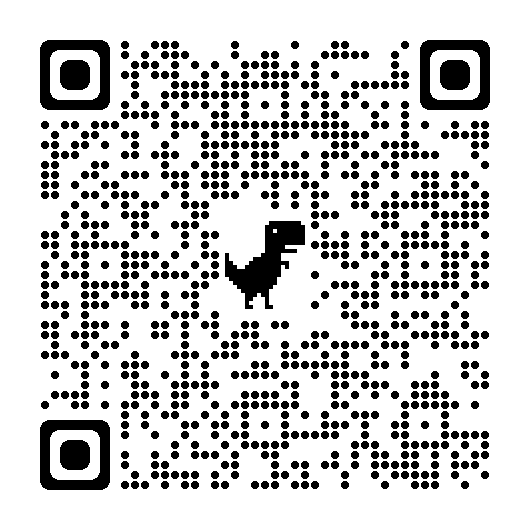 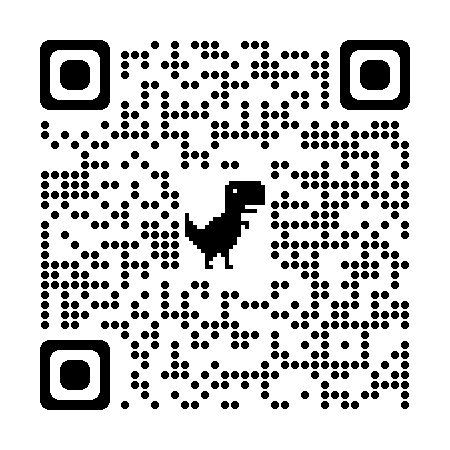 [Speaker Notes: Куда движется именно школа?Тренд 1. Совмещение учебы с профориентацией (Предпрофессиональное образование, профиль. Классы, рання профориентация в осн школе, проекты Атлас профессий и пр.) – важность возрастает +Апскиллинг, рескиллинг, лонглайф обучение,
Тренд 2. Углубленная подготовка к экзаменам - С этого года изменился формат обучения в столичных выпускных классах. В первом полугодии старшеклассники освоят программу по непрофильным предметам и напишут пробные ЕГЭ, максимально приближенные к настоящим экзаменам. Они не повлияют на оценку по предмету, а помогут будущим выпускникам проверить готовность к экзаменам, оценить уровень знаний, на основе результатов построить личный план подготовки к поступлению. В процессе сдачи учащиеся узнают правила поведения на экзамене, потренируются заполнять бланки, научатся справляться со стрессом, правильно распределять и использовать отведенное время.
Во втором полугодии в расписании у детей останутся профильные дисциплины, а также необходимые для здоровья и развития личности предметы: математика, обществознание, литература, история, физическая культура. Вместе с ними школьники начнут посещать групповые практикумы для подготовки к экзаменам по дисциплинам, которые нужны им для поступления в вузы. Практикумы будут стоять в расписании вместо уроков по непрофильным предметам, пройденным в первом полугодии, поэтому учебная нагрузка на детей не увеличится.
Тренд 3. Расширенная реальность и обучение в разных форматах. 
Использование технологии искусственного интеллекта (ИИ) в обучении — еще один тренд 2022 года, призванный помочь школам проводить диагностики, персонифицировать обучение, автоматизировать стандартные задачи и служить системой подсказок для преподавателей. Сегодня появляется все больше инструментов, благодаря которым дистанционное обучение становится эффективным. 
Среди них — технологии расширенной реальности. AR и VR дают возможность виртуально взаимодействовать с объектами, которые недоступны в других условиях, дистанционно общаться с людьми и даже путешествовать во времени. 
Геймификация и игровые технологии - Использование игровых методик, таких как рейтинговые системы или полноценные игровые пространства с применением нарративного подхода, позволяют переосмыслить образовательный опыт. К непосредственному обучению добавляется развлекательная составляющая, а применение грамотного нарративного дизайна, в рамках которого выполнение заданий становится похожим на прохождение уровней в игре, позволяет активнее вовлекать обучающихся в процесс освоения знаний и побуждать их к применению и анализу полученной информации.
Тренд 4. Равные возможности доступа учащихся к образованию. Безусловный тренд ведущих мировых образовательных систем — предоставление равных возможностей обучения всем детям независимо от их финансового и социального положения. В процессе обучения ученики могут сталкиваться с разными барьерами, и важно минимизировать их влияние и обеспечить получение качественного образования в равных условиях. Наличие интернета, ПК, контента, тьютора и учителя.]
НОВЫЙ ФГОС – НОВЫЕ ВОЗМОЖНОСТИ
ОСНОВНЫЕ ТРЕНДЫ ОБРАЗОВАНИЯ 2022-2023
Саврасова анна николаевна
Методист лаборатории (иот), кпн
asavrasova@yandex.ru
МНВМУ, 26.01.2023